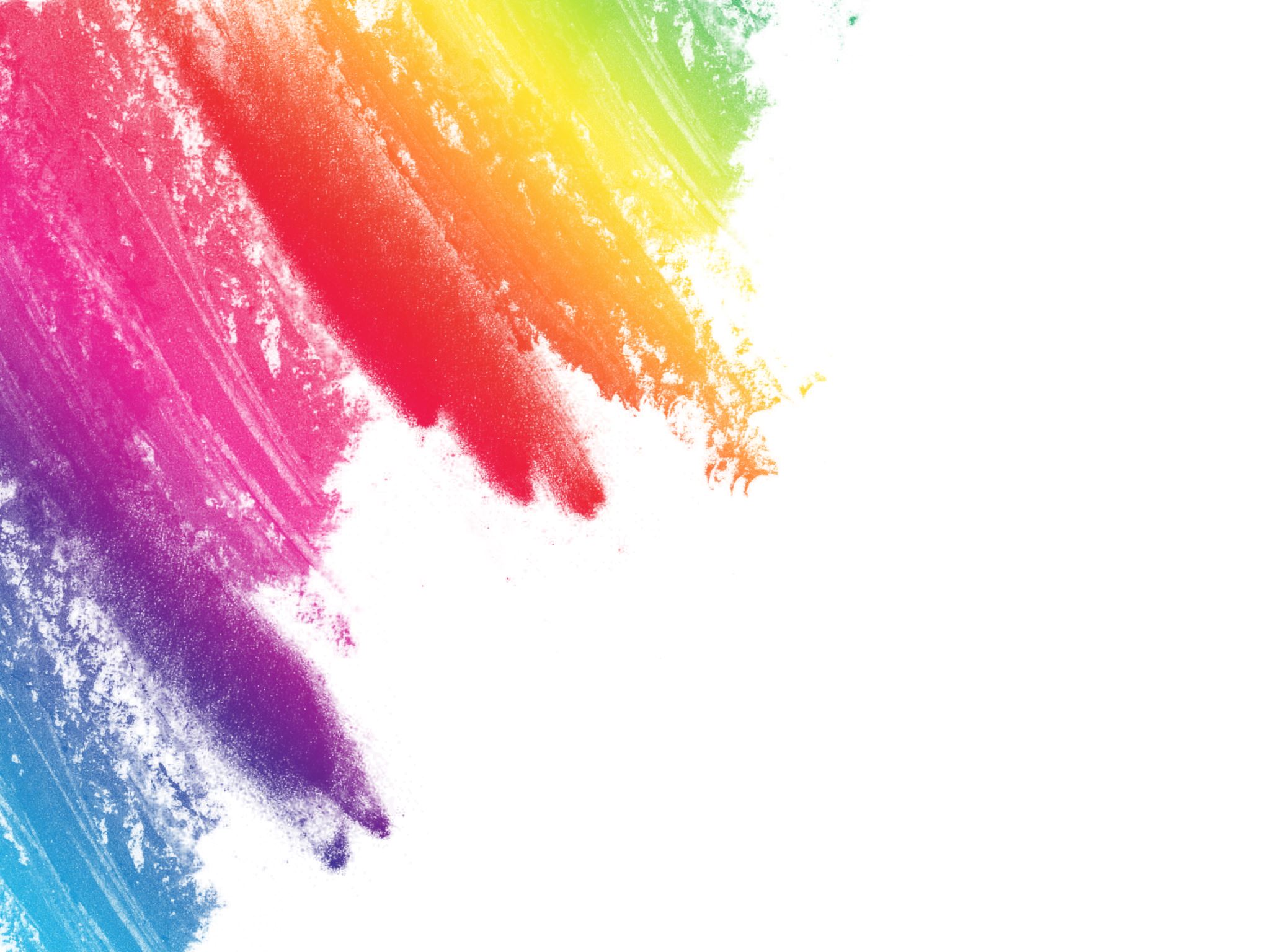 基督徒当知道的事
约翰一书 5:18-21
大纲
一、基督徒当知道，神所生的祂必保守（5:18）
【约壹5:18】我们知道凡从神生的，必不犯罪，从神生的，必保守自己（有古卷作“那从神生的必保护他”），那恶者也就无法害他。
二、基督徒当知道，你是分别于世界的（5:19）
【约壹5:19】我们知道我们是属神的，全世界都卧在那恶者手下；
【约壹4:4】小子们哪，你们是属神的，并且胜了他们，因为那在你们里面的，比那在世界上的更大。
    【约壹5:4-5】因为凡从神生的，就胜过世界；使我们胜了世界的，就是我们的信心。胜过世界的是谁呢？不是那信耶稣是神儿子的吗？

基督徒   vs   全世界
神的阵营 vs 撒旦的阵营
世界是恨基督徒的 【约壹3:13】弟兄们，世人若恨你们，不要以为希奇。 
世界是会诱惑基督徒的 【约壹2:16】因为凡世界上的事，就像肉体的情欲，眼目的情欲，并今生的骄傲，都不是从父来的，乃是从世界来的。 
世界是短暂的 【约壹2:17】这世界和其上的情欲都要过去，惟独遵行神旨意的，是永远常存。
三、基督徒当知道，唯靠基督才能得胜（5:20-21）
【约壹5:20】我们也知道神的儿子已经来到，且将智慧赐给我们，使我们认识那位真实的，我们也在那位真实的里面，就是在他儿子耶稣基督里面。这是真神，也是永生。
【约壹5:21】小子们哪，你们要自守，远避偶像。
我宣告，
【加2:20】我已经与基督同钉十字架，现在活着的不再是我，乃是基督在我里面活着……

但是，
现在活着的不再是我，乃是基督以及放弃聚会去赚钱还房贷
现在活着的不再是我，乃是基督以及帮我走出焦虑的心理学
现在活着的不再是我，乃是基督以及能帮我家孩子把成绩补上来的辅导老师
总结——基督是出路
我们要在属灵和属肉体的争战中得胜，只有靠着那位为我们而来的耶稣基督。
祂是那首生的，也是末后的；
祂有天上地下最尊贵的身份，但却愿意以一个最卑微的样式降生世间；
祂本可以以一个拿撒勒无名小卒的身份安度一生，但却选择了多受痛苦、常经忧患、充满苦难的一生；
祂本可以直接用烈怒来审判这个罪恶的世界，但是却选择了用爱来挽回我们这群本该走向灭亡的罪人。
祂本可以在永生当中，因为祂自己就是永生，但是祂却为了我们去经历死亡的捆锁，经历与天父隔绝的痛苦。
但和我们不同的是，祂得胜了！祂在死后三天又复活过来，向这个世界以及世人宣告了祂的得胜，并且复活后升天，回到了天父的右边。
讨论题
1.在我的生活中，我有看到神的保守吗？我有对基督徒是分别于世界的认识吗？我有靠着基督得胜吗？
2.今天的经文和信息对我向别人去传福音或者活出真理带来了什么启发？